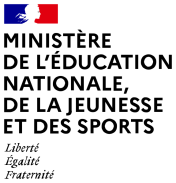 BILAN ACADÉMIQUE DES TRAAM 
Education Physique et Sportive
PRÉSENTATION DU PROJET ACADÉMIQUE
IDENTIFICATION DU GROUPE ACADÉMIQUE
Académie de : Nantes
Groupe composé de : M. Vautour. F IA IPR EPS, M. Bourthoumieu. S (IAN EPS) Collège Marais Poitevin (85) ; M. Leroux, collège Vallée u Loir Seiches (49) ; M. Roggy. PV, Collège Alexandre Soljenitsyne (85) et M. Rabeau. G, collège Le Grand Champ (53) Nom du projet : 
Créer ses propres applications pédagogiques, notamment, de Suivi des apprentissages en EPS
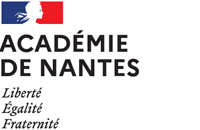 PRÉSENTATION DU PROJET ACADÉMIQUE
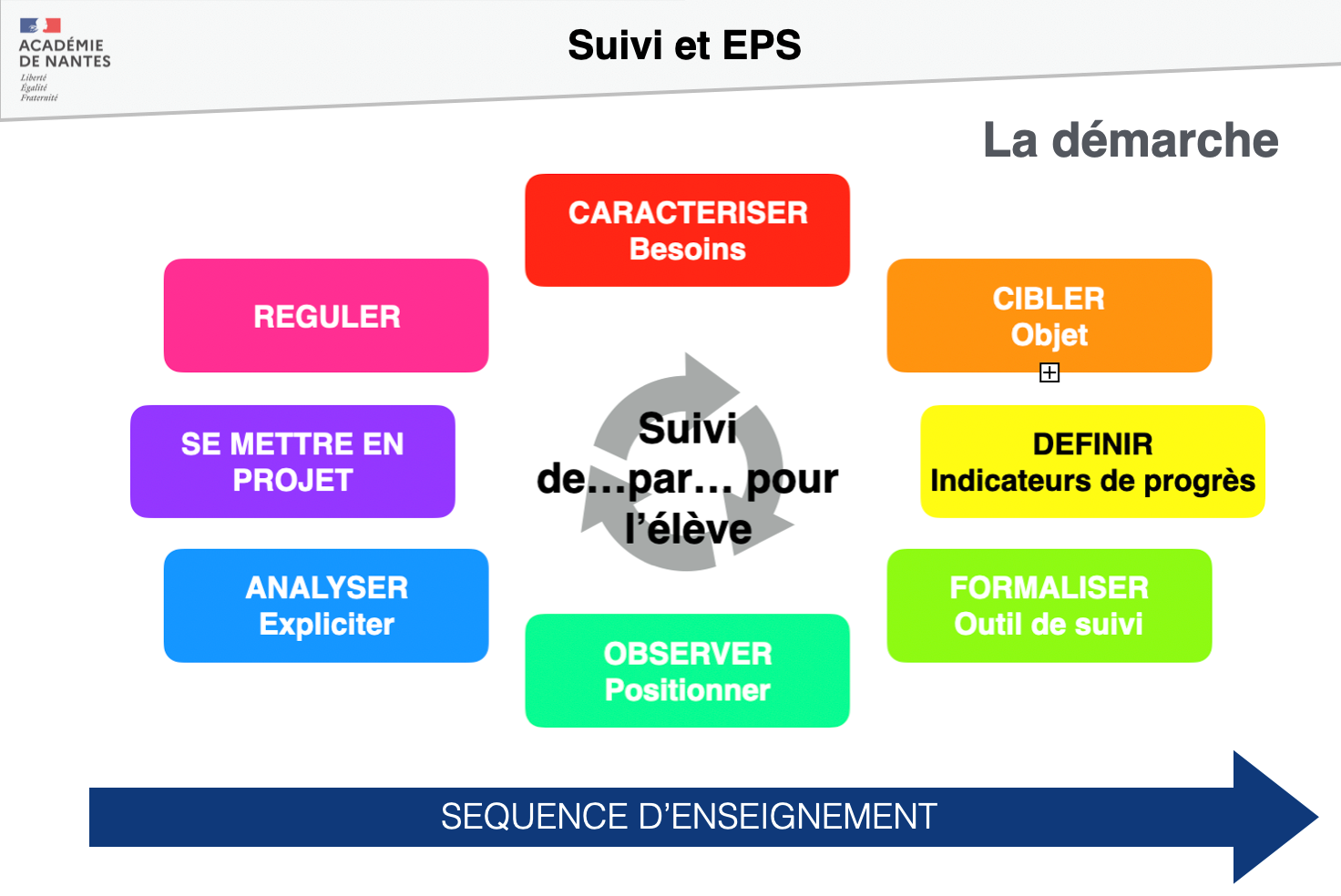 Proposer des solutions numériques respectueuses du RGPD aux enseignants d’EPS, aux équipes qui souhaitent suivre les acquisitions de leurs élèves et amener ces derniers à être acteurs de leur parcours de formation.
Sur un temps court (la leçon, la séquence) : offrir à l’enseignant la possibilité de créer des outils, applications, fidèles à sa démarche d’enseignement (y compris hybride), avec ou sans connexion internet et quel que soit l’OS. Un « process » sous Excel a notamment été développé
Sur un temps plus long : permettre aux équipes de pouvoir opérer, un suivi personnalisé des apprentissages et des acquisitions de leurs élèves, de séquence en séquence, d’année en année, et de partager ces données avec eux, de façon sécurisée.Trois outils ont été développés (EPS Suivi+ Suivi équipe et Suivi Elève)
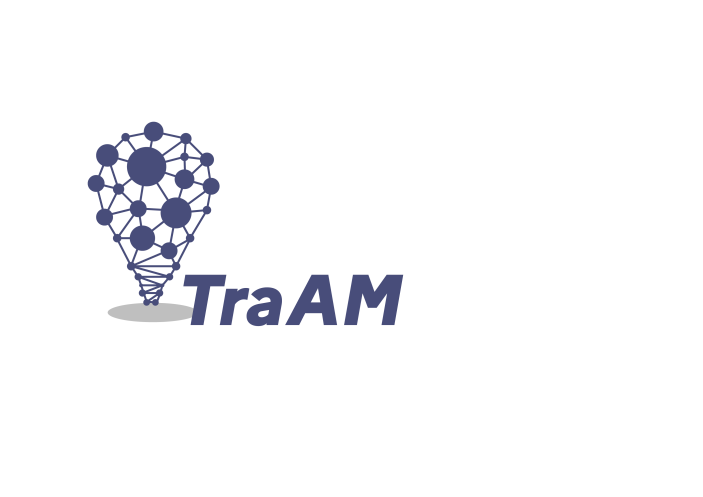 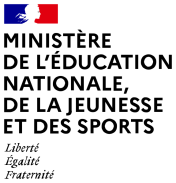 BILAN ACADÉMIQUE DES TRAAM 
DISCIPLINE
PRÉSENTATION DU PROJET ACADÉMIQUE
LIEN AVEC LE CRCN
Compétence(s) numérique(s) du CRCN particulièrement travaillée(s) dans ce projet.
Information et données : 1.2 Gérer et 1.3 Traiter des données
Communication et collaboration : 2.1 Interagir et 2.3 Collaborer
Les élèves sont amenés à s’approprier l’outil (application, tableur) et à saisir des donnéesCes dernières sont ensuite traitées, analysées pour mener à bien un projet individuel ou collectif. Ils opèrent des choix pour orienter, réorienter leur projet de transformation.
Sur leur ENT, les élève ont accès aux applications utilisées en classe. Ils peuvent ainsi compléter certains champs en amont ou après la leçon (démarche d’enseignement hybride) voire collaborer sur la même application et interagir via la messagerie.
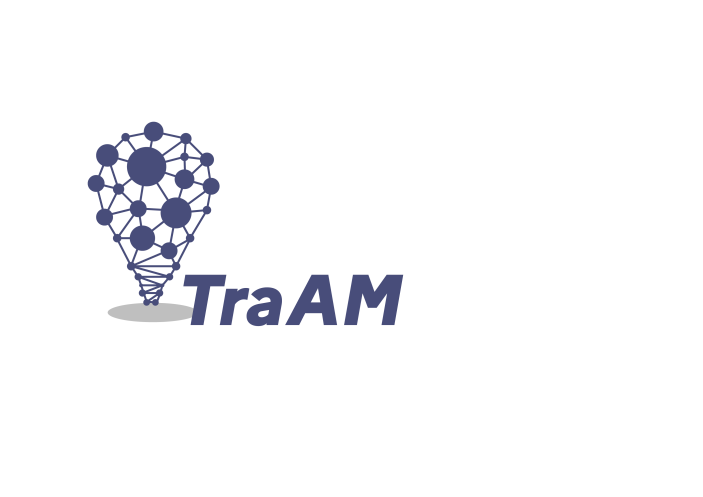 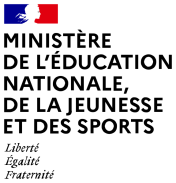 BILAN ACADÉMIQUE DES TRAAM 
DISCIPLINE
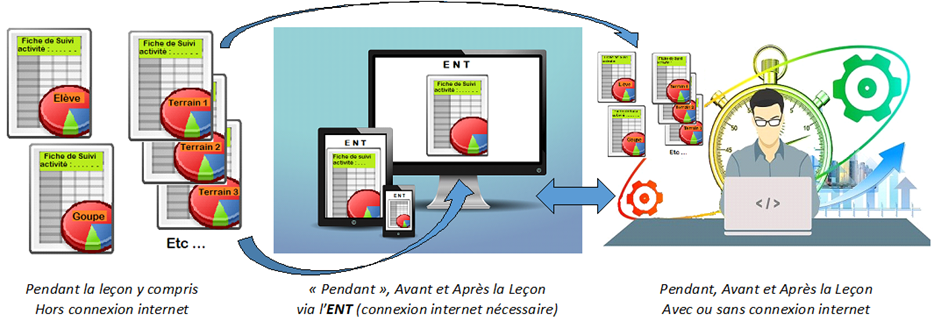 PRODUCTIONS
NOMBRE DE SCÉNARIOS PRODUITS ET TESTÉS :
Dix scénarios ont été expérimentés en lien avec le « Process Gain EPS ». Dix applications ont ainsi été développées dans trois champs d’activités différents. Ces applications sont conçues pour offrir trois degrés d’appropriation du Process et présente un résumé avec une vidéo du scénario pédagogique.Deux autres scénarios ont été expérimentés sur d’autres applications Excel destinées aux élèves et également accessibles depuis leur ENT
- Process Gain EPS -
OUTILS ET RESSOURCES MOBILISÉS :
« Process Gain EPS »EPS Suivi +, Suivi équipe et Suivi ElèveExcel, application mobile gratuiteENT académique et Excel Online
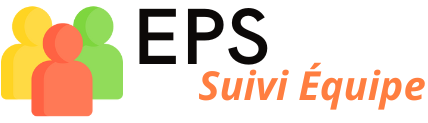 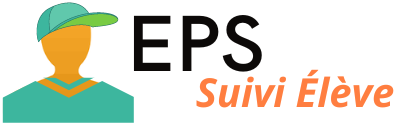 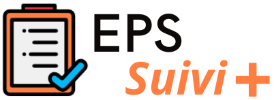 PRODUCTIONS
ACADÉMIQUES
LIENS VERS ÉDUBASE :
LIENS VERS LE SITE ACADÉMIQUE :
Gain EPS (Procces sous Excel) https://edubase.eduscol.education.fr/fiche/21731
Suivi des élèves en EPS ( sous Excel)https://edubase.eduscol.education.fr/fiche/21732
Suivi des apprentissages en EPShttps://edubase.eduscol.education.fr/fiche/21113
Numérique éducatif :
Ressources Traam site académique : cliquez ICIWebinaire le numérique au service du suivi des apprentissages (« Process Gain EPS »)
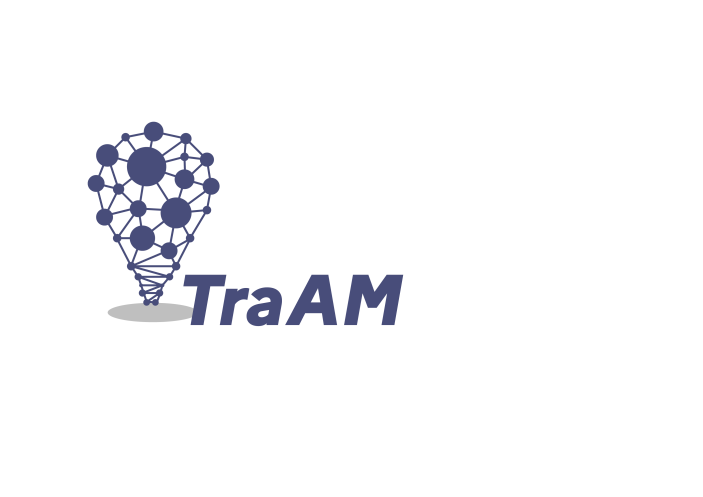 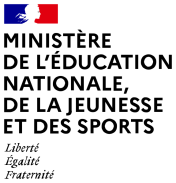 BILAN ACADÉMIQUE DES TRAAM 
DISCIPLINE
PLUS-VALUES PÉDAGOGIQUES DES TRAVAUX
PLUS-VALUES PÉDAGOGIQUES DES TRAVAUX :
Pour l’élèveUne démarche innovante et motivante pour les élèves ;Une augmentation du temps moteur lors de la leçon ;Une meilleure perception et appropriation des attendus, des apprentissages et des compétences à acquérir du fait d’un retour sur son action personnalisé, immédiat et enrichi (conseils, histogrammes, couleurs ..) ;Renforcement du sentiment d’autodétermination (prises de décisions individuelles et/ou collectives, interactions et échanges entre paires).Pour l’enseignantRecueil et traitement des données automatisés ;Vues synthétiques des résultats et des choix opérés par les élèves ou groupes d’élèves y compris en direct (nécessite une connexion internet) ;Temps libéré important pour accompagner l’élève ;Possibilité de mettre en place des démarches d’enseignement hybrides ;Des outils numériques modifiables et partageables aisément ;Favoriser le « passage » d’objectifs de séances choisis par l’enseignant à des objectifs de séances choisis par les élèves.
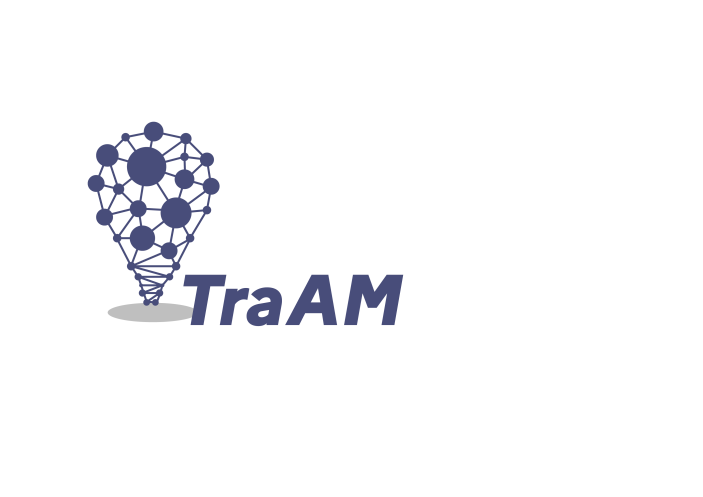